SISTEM KOMPUTER
Sejarah Komputer
Alan Mathison Turing
IBM (International Business Machines Corporation)
AMD (Advanced Micro Devices, Inc.)
Apple
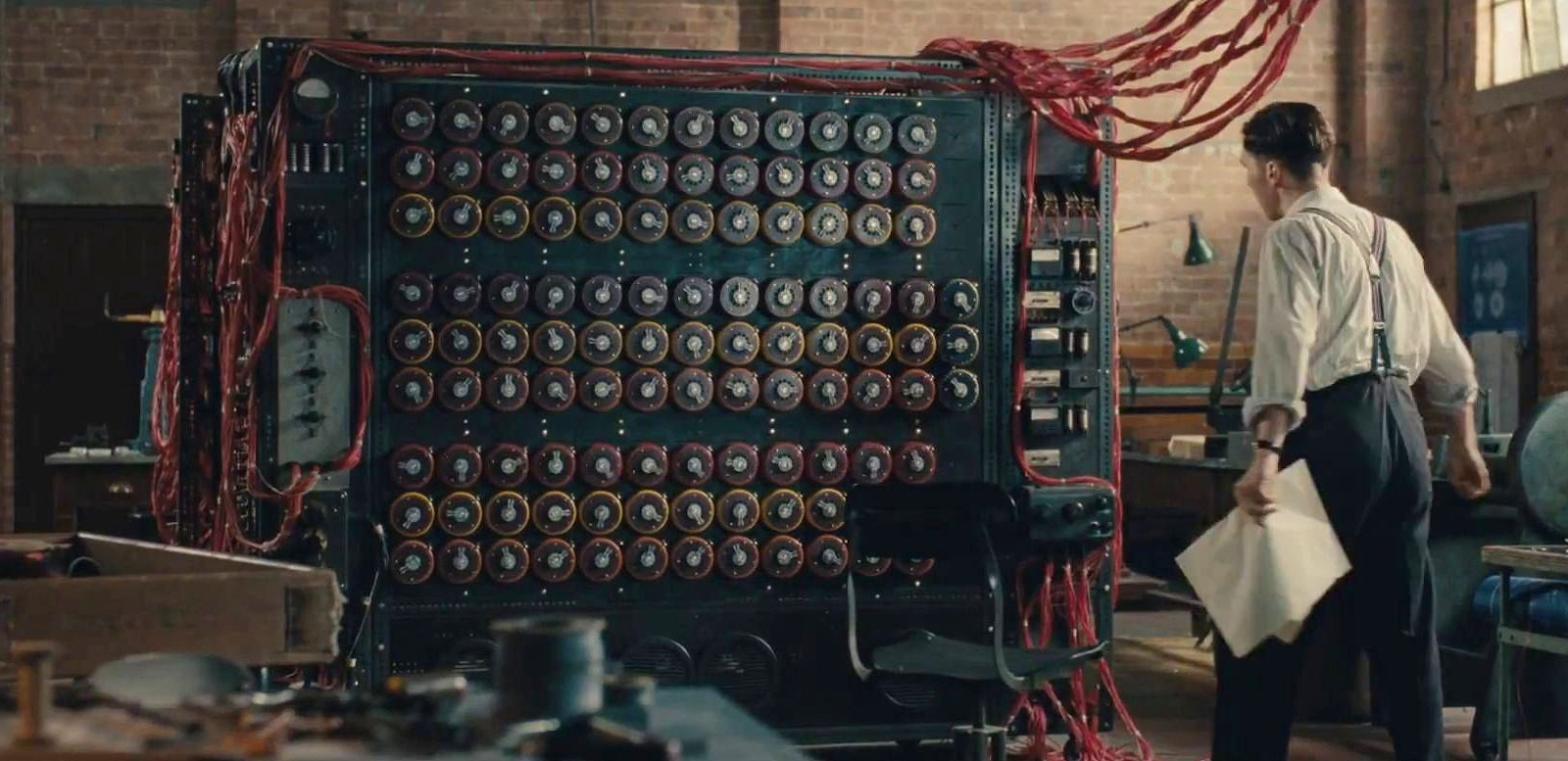 Sistem Koputer
Hardware 
Software
Brainware
Hardware
Bagian dari komputer yang secara kasat mata dapat dilihat dan disentuh secara fisik
Komputer (PC, Server, Laptop dan Smartphone)
Jaringan (IP Addres, wireless dan kabel)
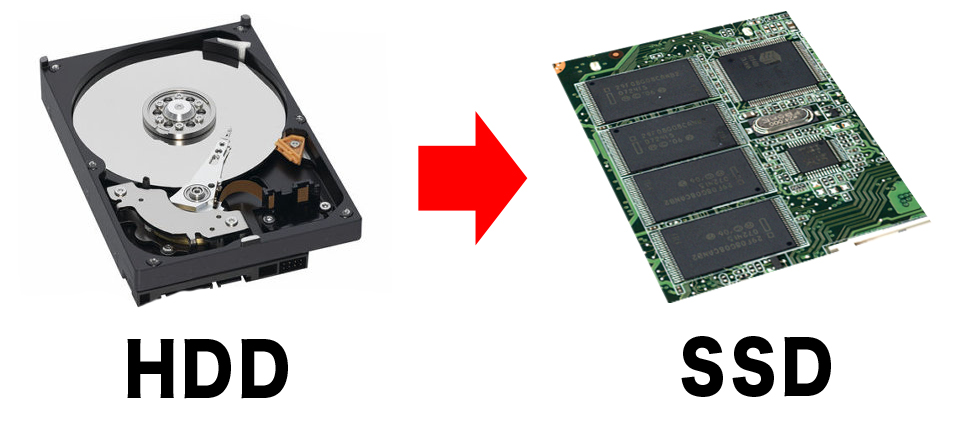 Komputer
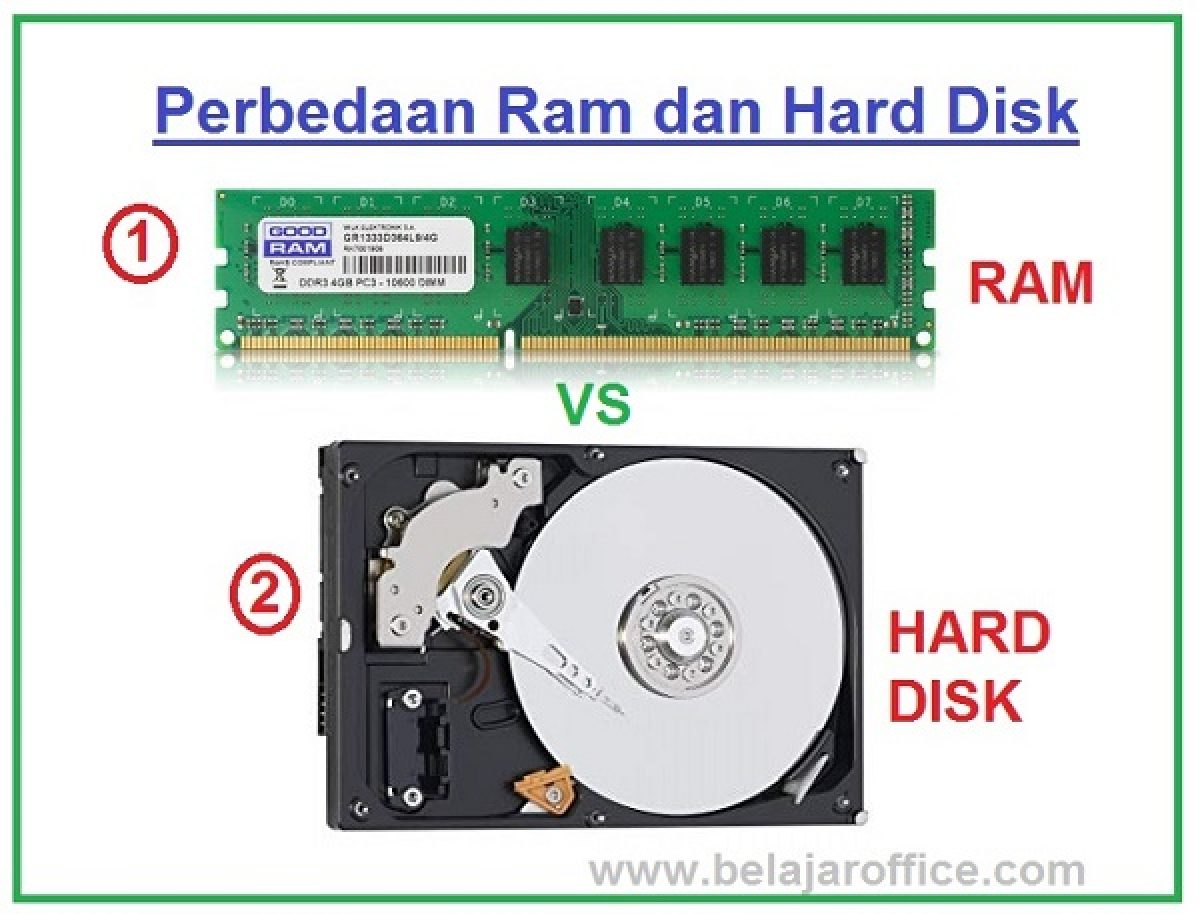 Hardisk
RAM (Random Access Memory)
CPU (Central Processing Unit)
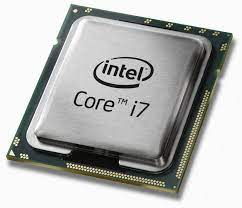 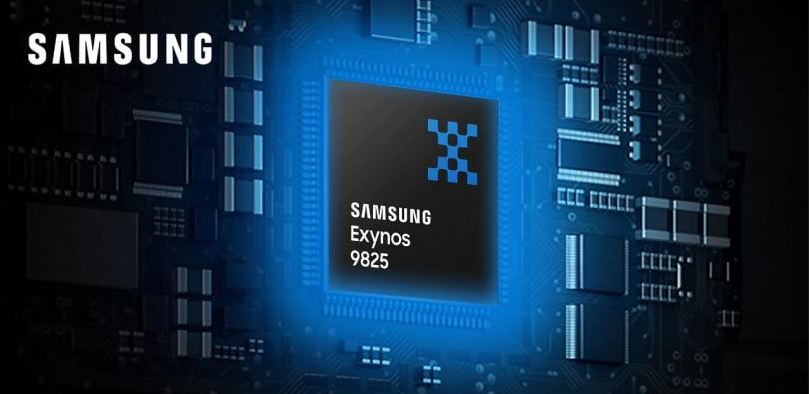 Layer Jaringan
Jaringan Komputer
Jenis Jaringan
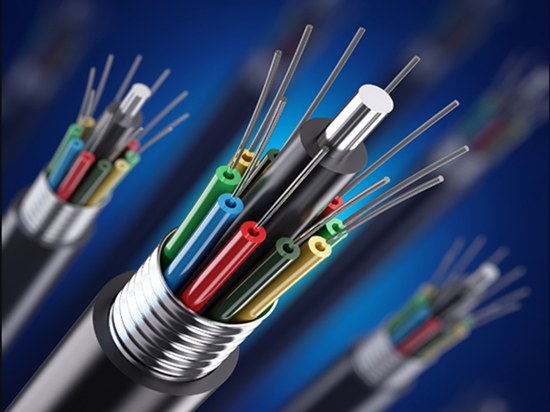 Jenis Kabel
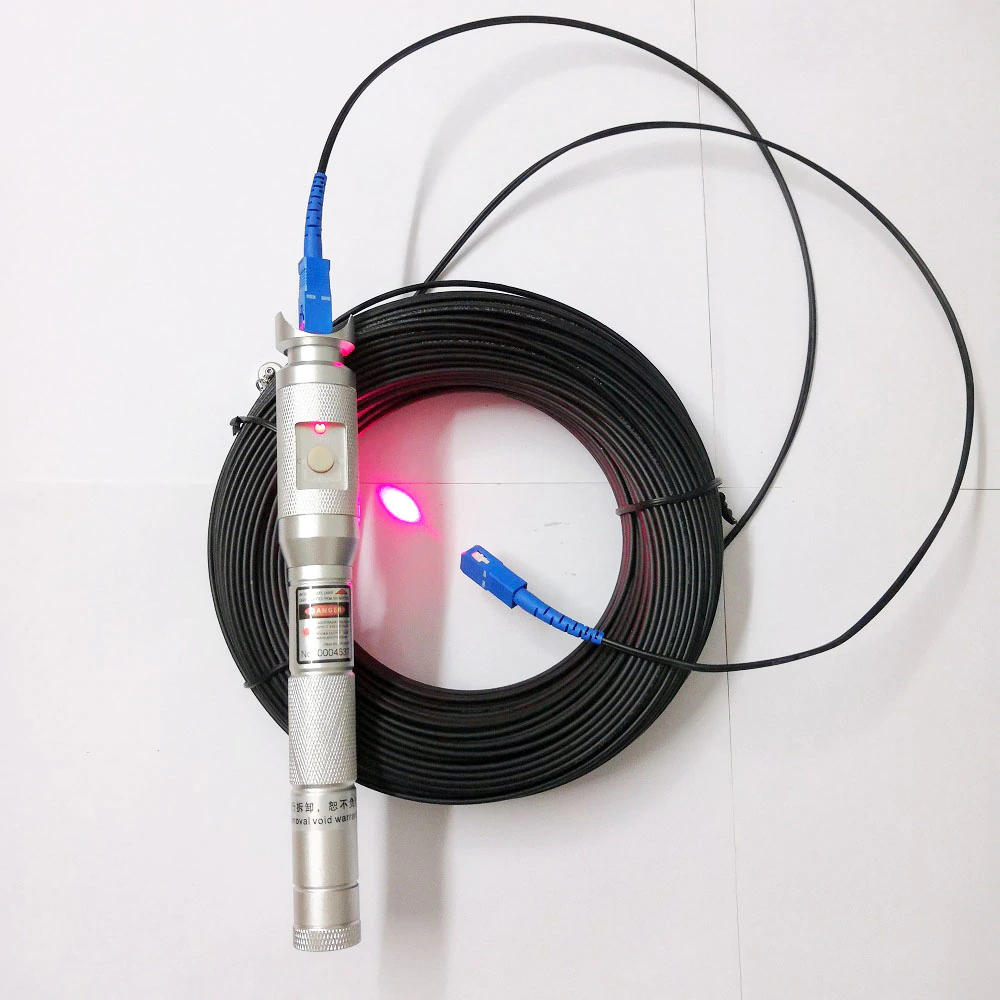 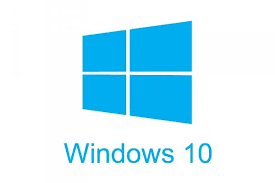 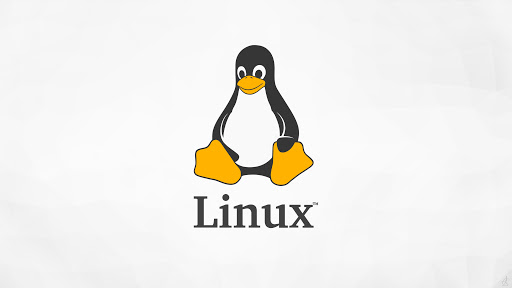 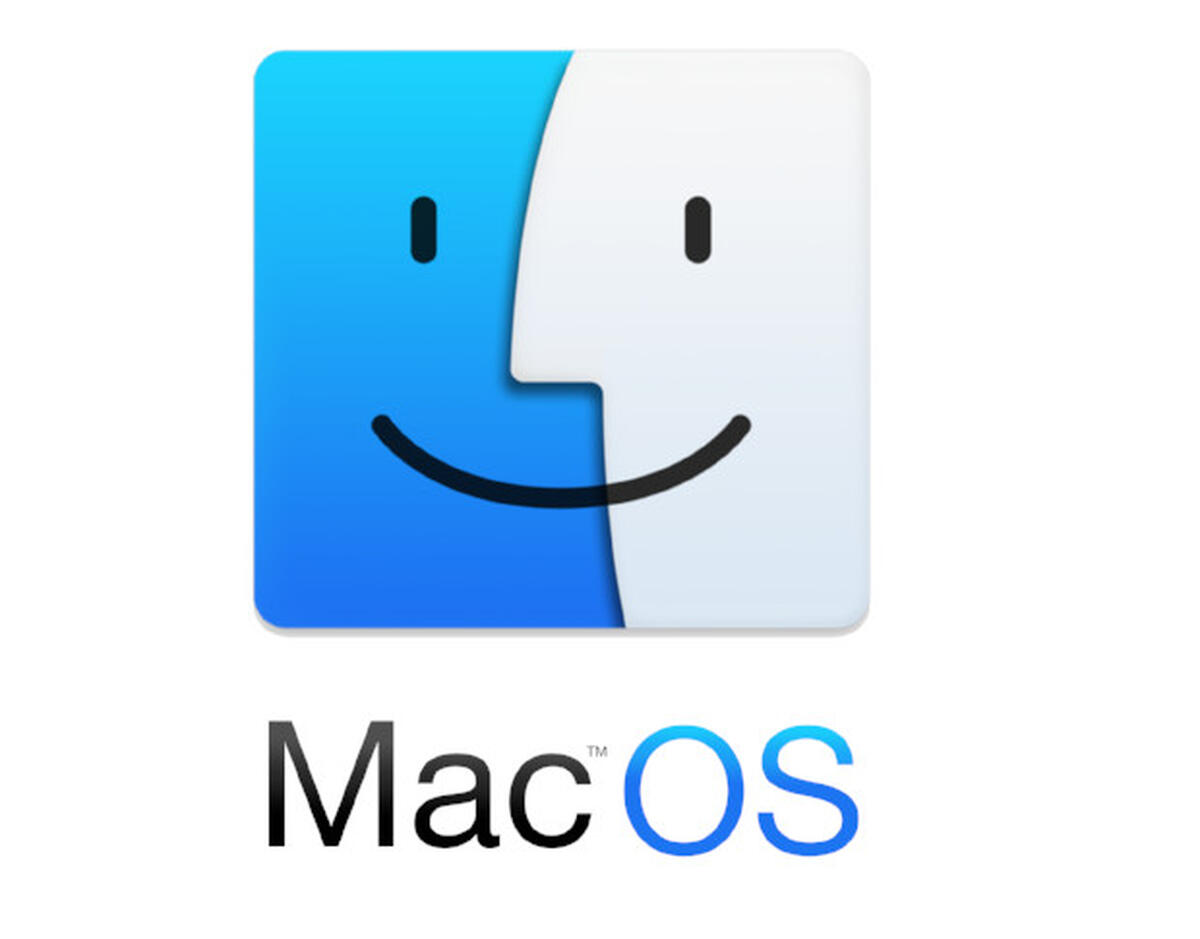 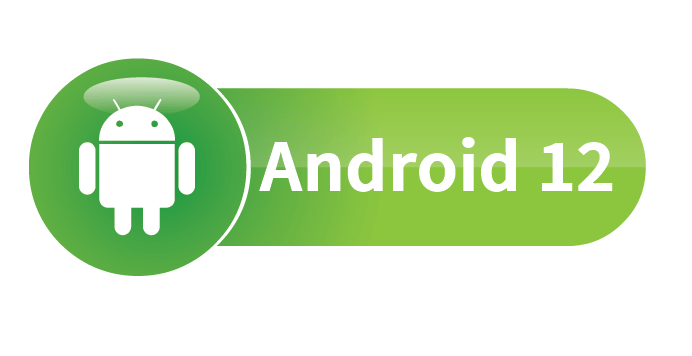 Software
Perangkat lunak yang mendukung berfungsinya hardware dan tidak memliki wujud fisik
Sistem Operasi
Program Aplikasi
Pemograman
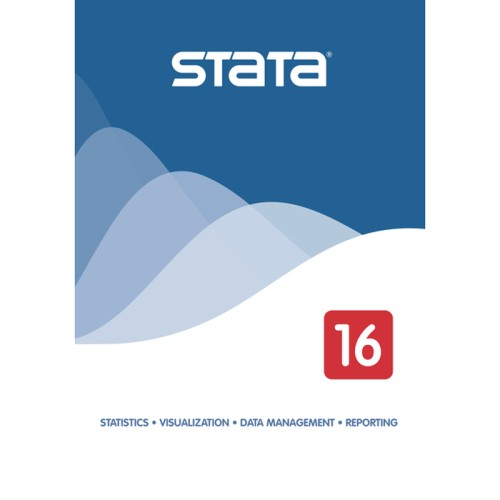 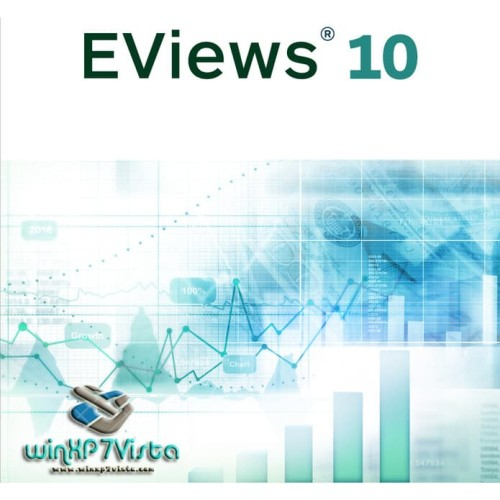 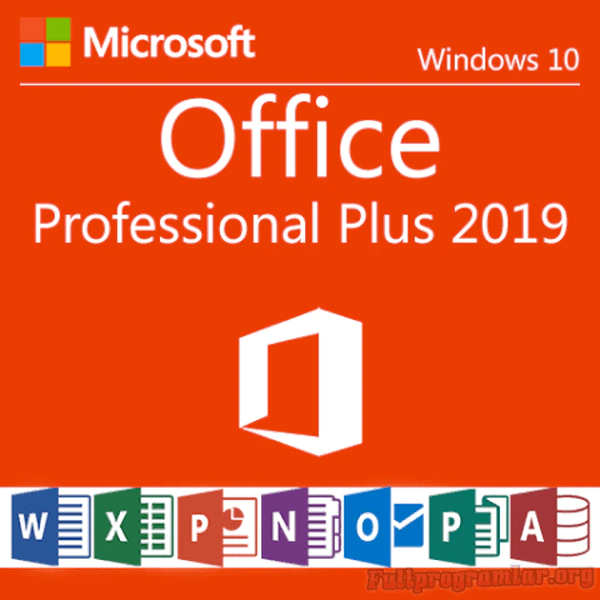 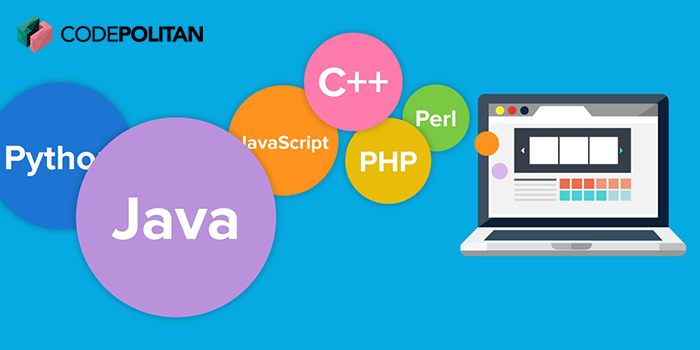 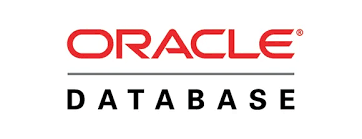 Brainware
Orang yang ada di belakang /pengguna computer
Operator
Programming
Analyzer
Sistem Informasi Manajemen
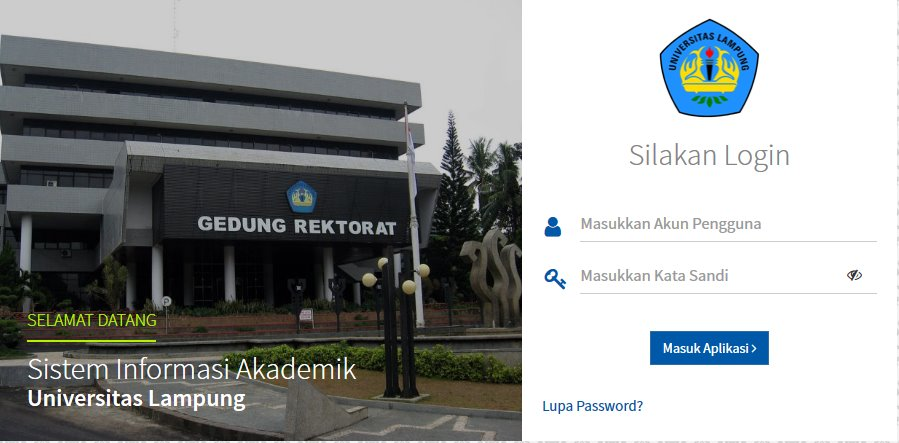 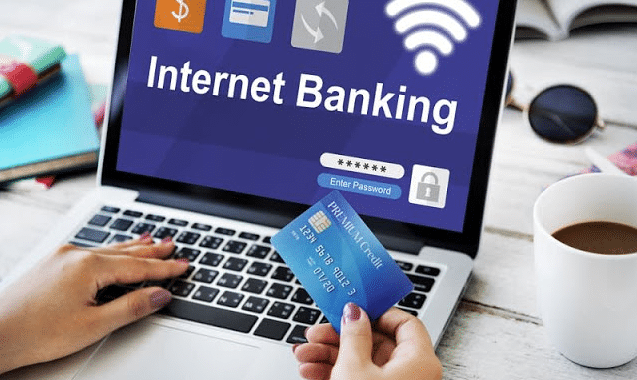 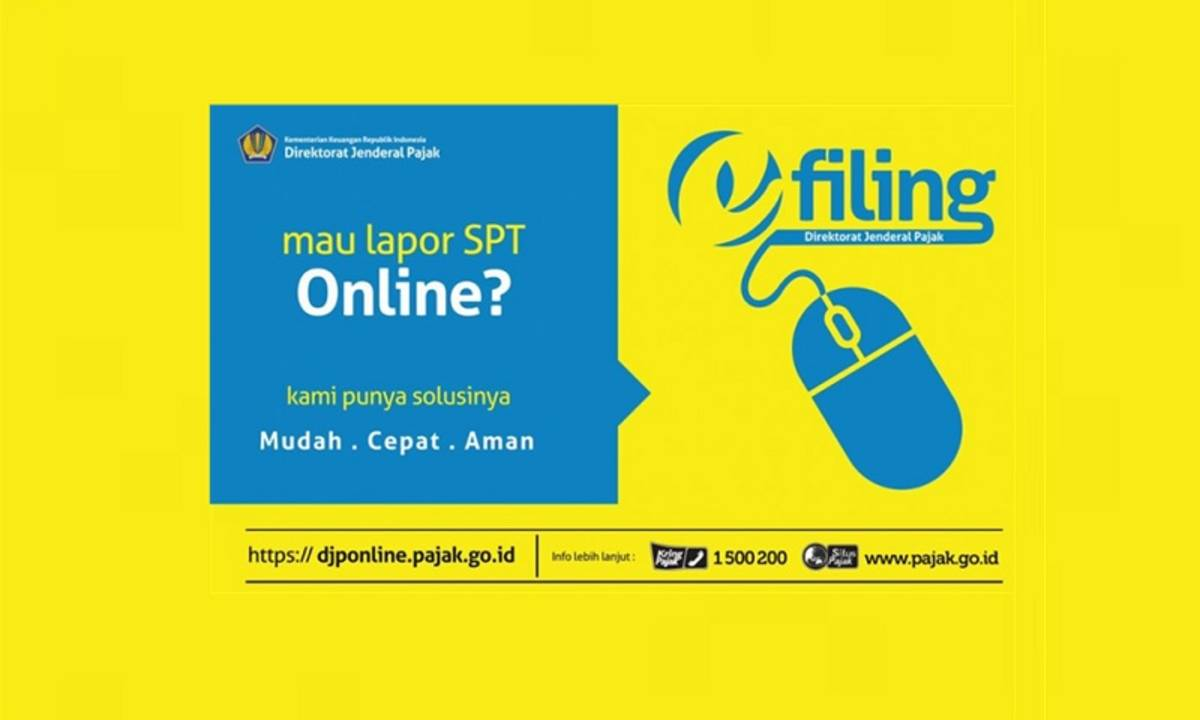 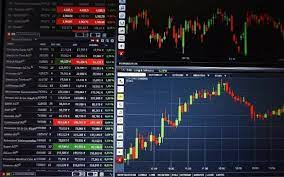 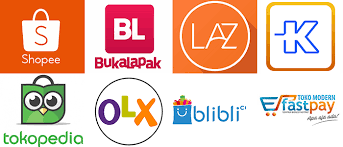 Terima Kasih